Scaling up Multi-Month Dispensing (MMD) of Paediatric ART during COVID19 pandemic in Uganda: Lessons from USAID Local Partner Health Services- Ankole, Western Uganda
Lessons learnt

The numbers of CALHIV on ART were 3,245 (male: 1,592 [49.1%]) at baseline, 3,252 (male: 1,571 [48.3%]) at midpoint, and 3,338 (male: 1613 [48.3%]) at endpoint.

The CALHIV proportion on MMD was highest at endpoint compared to baseline (1,761/3,338 [52.8%] vs 768/3,245 [23.7%], p<0.001) and midpoint (927/3,252 [28.5%], p<0.001).

The figure below shows monthly trends in the proportion of CALHIV on MMD, overall, and by sex (the dotted vertical line shows midpoint). 

The monthly proportion of CALHIV on MMD significantly increased over time (p<0.001), and the trends did not differ between males and females.
Background

Before the COVID-19 pandemic in Uganda, Multi-Month Dispensing (MMD) of antiretroviral therapy (ART) was mainly among stable adults. 

Yet, MMD refills can significantly improve adherence and retention on ART among Children and Adolescents Living with HIV (CALHIV, [0-15 years]). 

We assessed a novel strategy that guided our successful scaling up of MMD among CALHIV.
Description

We analysed monthly MMD data for Oct 2020-to-Jun 2021 period.  At the midpoint (Feb 2021), we conducted needs assessments to elicit barriers to MMD scale-up in Ankole. 

Then, developed strategies to accelerate MMD through sensitization of health care workers on MMD for CALHIV, trained them on stock forecasting, quantification and ordering ART, and established decentralized ART  distribution points at the community level. 

Subsequently, we analysed the monthly proportion of CALHIV on MMD at baseline, midpoint, & endpoint  using proportion tests to asses the impacts of innovation.

We used STATA v14 and R software for analysis. We tested MMD trends using chi-square for trend test.
Conclusions

The proportion of CALHIV on MMD rapidly increased following the above strategies. 

Thus, we recommend that African health systems adopt similar strategies to accelerate MMD for CALHIV in Uganda and other similar settings in Sub-Sahara Africa.
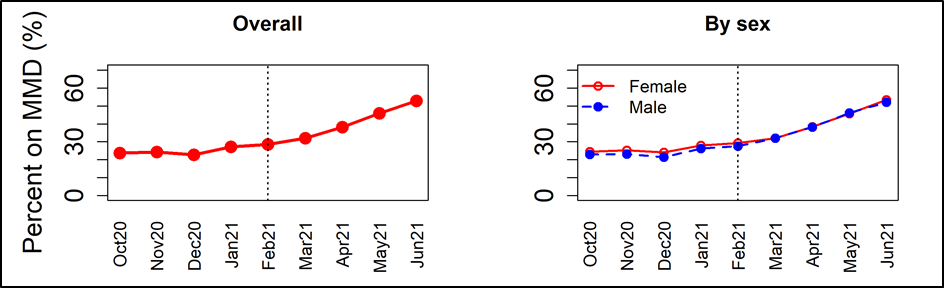 Click to add text
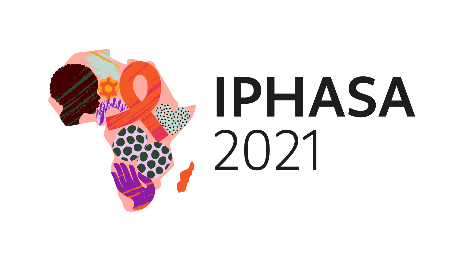 PRESENTED AT IPHASA 2021 – the 1st International Paediatric HIV Symposium in Africa|17-18 November 2021